PULSE OKSİMETRE KAPNOGRAF
Pulse Oksimetre (SpO2) Cihazı
Hastanın kanındaki oksijen moleküllerinin hemoglobin moleküllerince ne miktarda tutulduklarını (SpO2 ) ölçer ve bu sayede nabzı hesaplar.
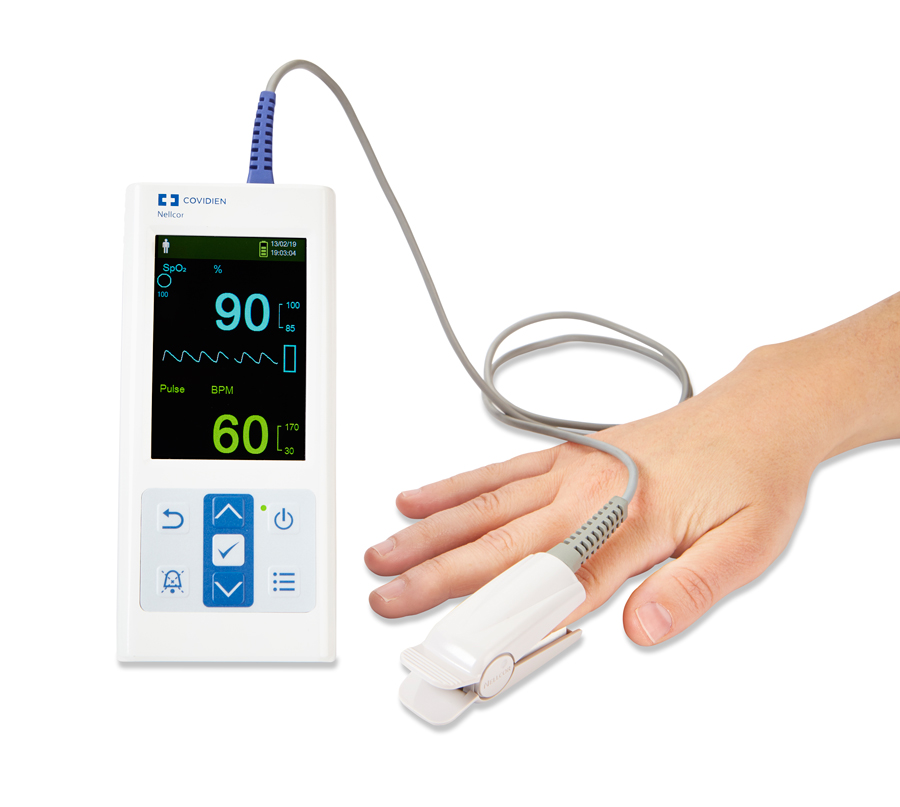 Oksimetreler ameliyat odalarında anesteziciler tarafından, 6 dakika yürüme testleri yapılırken doktorlarımız ya da akciğer tedavi takımları tarafından, güncel oksijen kullanım ayarlarına tepkimizi değerlendirmede kullanıldığı gibi muhtemel ilave oksijen ihtiyacına karar vermek için de kullanılırlar. Bi-PAP ya da C-PAP gibi diğer çeşitli girişimsel olmayan nefes alma yardımları gerektirebilecek oksijen seviyesindeki ani düşüşleri saptamak için kullanılır.
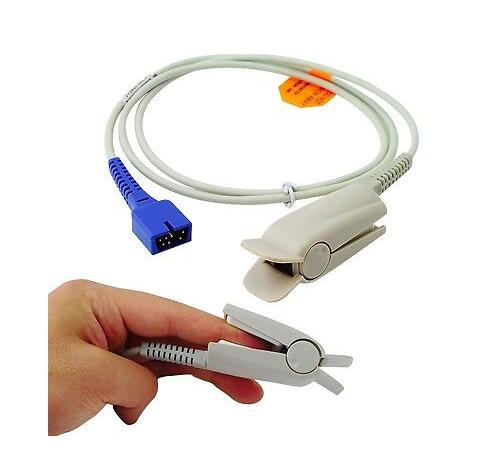 Sağlıklı bir insanda SpO2 satürasyonu % 94-100 arasında değişir.  Bol oksijenli kan genellikle parlak kırmızı renktedir, ve oksimetreden gönderilen ışığın çoğunu soğurur. Az oksijenli kan daha koyu kırmızı-mor renktedir, ve ışık dalgasını soğurmaz.
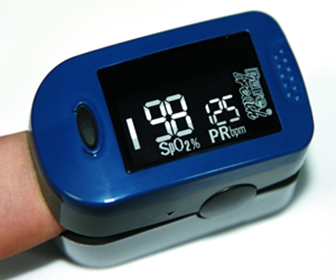 Arter Kan Gazları Analizi
Arter kan gazı (AKG) analizi;
hastanın ventilasyonu (PaCO2), 
oksijenizasyonu (PaO2) ve 
asit-baz durumu (pH) hakkında bilgi edinilmesini sağlar.
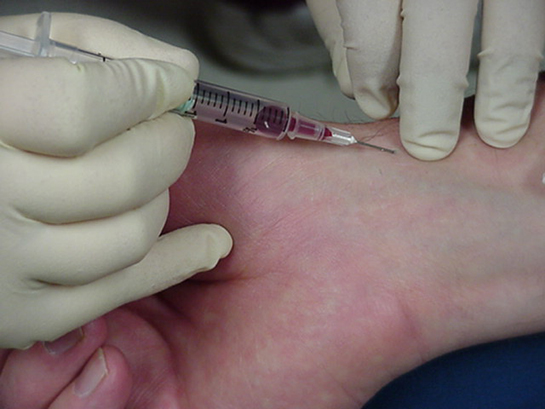 Ventilasyonun değerlendirilmesi: Hastanın ventilasyon durumu hakkında doğrudan bilgi veren AKG parametresi PaCO2’dir. Hipoventilasyon ve solunumsal asidozda PaCO2 artarken pH azalır.. Öte yandan hiperventilasyon ve solunumsal alkaloz durumunda solunum hızı ya da tidal volümün azaltılması gerekebilir.
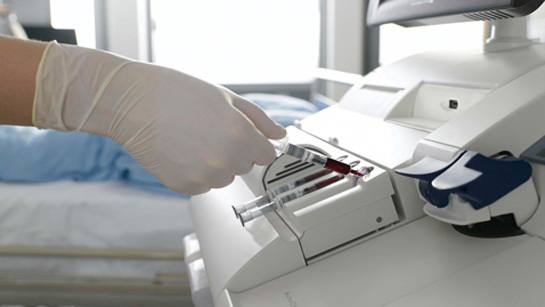 Oksijenizasyonun değerlendirilmesi: Hastanın oksijenizasyon durumunu arteryel oksijen parsiyel basıncı (PaO2) ile takip edebiliriz.
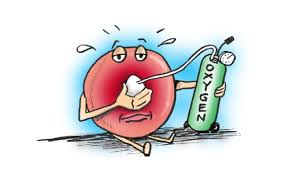 ETCO2
Akciğerlerdeki gaz degişiminin bir sonucu olarak expirasyonda atık ürün olarak CO2 gazı ortaya çıkar. Expiryum sırasında bu karbondioksit gazının sayısalolarak ölçülmesidir.
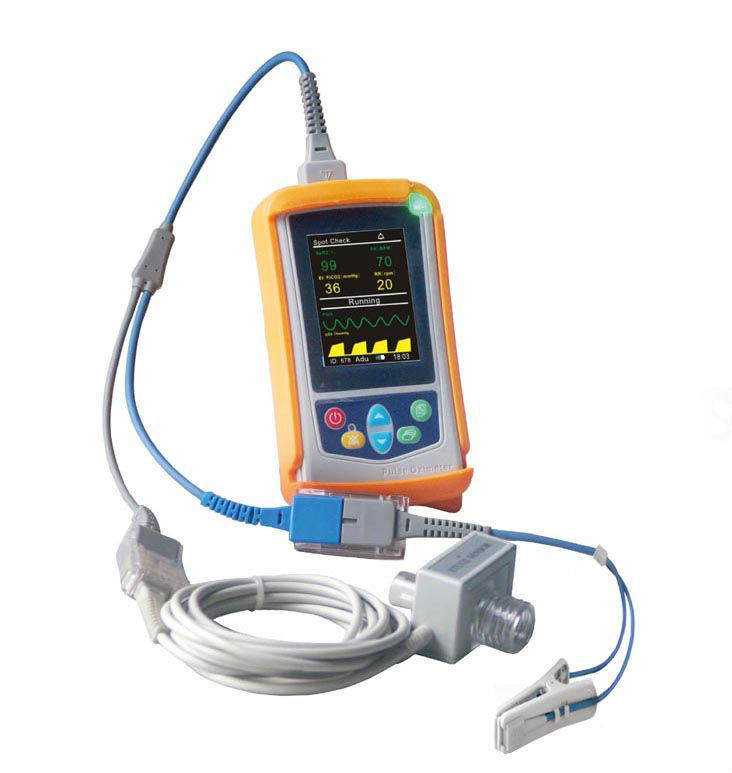 Expiryumda normal ETCO2 değeri 30-45 mmHg’dır. 25-30 mmHg’nın arasındaki değerler hiperventilasyonu, ETCO2 nin 45 mmHg nin üzerine çıkması ise hipoventilasyonu düşündürmelidir.
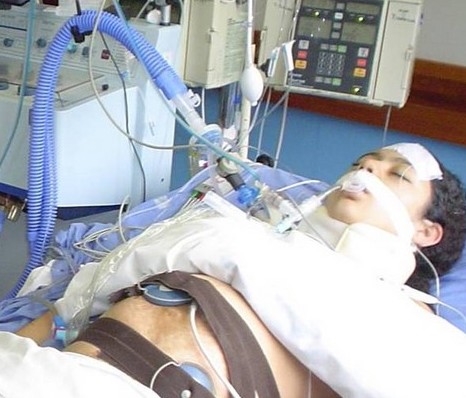